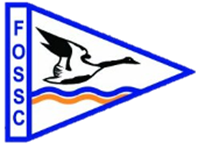 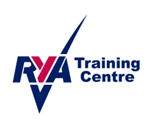 VHF RADIO SETS – FOSSCICOM 33 ICOM 23
WHY VHF
WHAT it is
Licence/Certification
Familiarisation
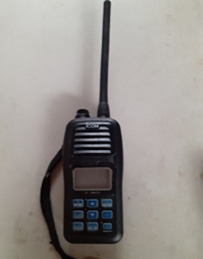 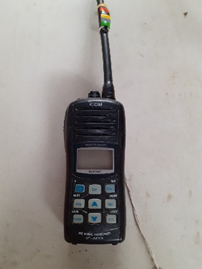 WHY
WHAT IS VHF?
LICENCE and CERTIFICATION
FEATURESFOSSC ICOM 23 and 33
Waterproof to 1 metre for 30 minutes
Buoyant
“Aquaquake” feature – push and hold both ‘SCAN’ and ‘H/L’. This is most effective when activated as soon as the radio is retrieved from the water.
Range – determined by the antenna height above the water
Simplex channels – this means that only one person can talk at a time. It is important that you release the ‘push to talk PTT’ switch when you finish speaking.  The last word used should be ‘over’ if you expect a reply, or ‘out’ if you do not.
Further information and guidance can be found in the Club Operating Guide and by enrolling on a VHF course.
Finally